Раннее вмешательство для малышей
Бегимай Капарова
Bcaba, IBA, CBA-S
Содержание
Кейс
Как обучать играя
Игровое партнерство
Необходимые условия для эффективного формирования навыков
Обучение внутри игры
Кейс Аяны: До начала работы
2 года 2 месяцев, задержка речевого развития, есть сиблинг с аутизмом
Слабый зрительный контакт и совместное внимание
Слабые навыки имитации и подражания за взрослыми и детьми
Отсутствие понимания речи
Отсутствие социально приемлемых просьб
Слабые игровые навыки – покатать машину, игры с посудой
Через 4 месяца работы
Совместное внимание – спонтанное и частое со взрослыми и детьми
Просьбы – указательный жест, взгляд, просьбы в 1 слово
Имитация – повторяет действия с предметами и моторные, часто спонтанно повторяет в естественной среде
Понимание речи – инструкции в контексте и вне контекста, различает более 100 предметов и действий
Называет более 20 предметов и людей – абрисы слов
Звуки – запустилось подражание звукам
Визуальные навыки – сортировки и сопоставления
Туалетный тренинг
Игровые навыки – играет с разными игрушками по разному
Понимает структуру игр
Через год
Спонтанные настойчивые просьбы
Выполняет многокомпонентные инструкции
Быстро осваивает новые стимулы
Сама придумывает игры и следует за сверстниками или взрослыми
Спонтанные комментирования в окружающей среде
Фразы до 3 слов
Навыки самообслуживания соответсвуют возрасту
Словарный запас составляет более 500 слов
КАК строилась работа
Занятия проходили исключительно в игровой форме с применением техник и стратегий с денверской модели раннего вмешательства
Занятия проходили на дому, сначала по 1 часу с постепенным увеличением до 2 часов ежедневно (5 раз в неделю)
Была организована специальная среда для комфортных занятий
Как обучать, играя
Выстроить доверительные отношения с ребенком, где он будет чувствовать себя в безопасности и ему будет интересно– партнерство
Следовать за ребенком и его интересами
Создать необходимую для обучения среду
Создавать условия для формирования навыков коммуникации и социального взаимодействия
Структура без структуры
Игровое партнерство
Грустный малыш
Довольный малыш
Много инструкций
Неорганизованная среда
Неинтересные занятия
Скучающий специалист
Нет постоянных требований
Организация среды
Интерес и мотивация ребенка
Классный взрослый
Игровое партнерство
Шаг 1 – начало занятий это всегда инициатива ребенка, ищем улыбку малыша. Найти тот предмет которым ребенок замотивирован играть

Шаг 2 – «устранить конкурентов» - гаджеты и шумные светящиеся игрушки. Нам сложно с ними конкурировать, игрушка перетянет все внимание ребенка на себя. Мы должны быть в центре внимания ребенка
Игровое партнерство
Шаг 3 – наблюдаем и комментируем, 
не вмешивайтесь в игру 
Использовать короткие фразы или отдельные слова (+1 слово)
не включаем радио (бесконечное комментирование на заднем фоне),
 комментарии не часты, но к месту ребенок может ждать
Добавьте звуковые эффекты
Много хвалите
Игровое партнерство
Шаг 4 – будьте готовы помочь,
если видите что ребенку трудно помогите бесплатно, не требуйте просьбы
Поднимите игрушку
Предложите недостающую деталь
Будьте полезными
Не давайте расстроиться ребенку
Игровое партнерство
Шаг 5 – параллельная игра со своими игрушками, 
Подражайте ребенку
Делайте то же, что и ребенок
Не вступайте в спор – если хочет забрать отдайте

Шаг 6 – добавьте разнообразия
Помогите сделать игру интереснее, добавьте новые элементы или вариации
Показать своим же набором
Игровое партнерство
Шаг 7 – под контроль материал
Держите под контролем материалы, когда ребенок уже выбрал то, что ему надо и начал игру
Беспрепятственно передавайте материал ребенку

Шаг 8 – игра по очереди
Моментально возвращайте игрушку после своей очереди
Не используйте фразу «моя очередь», чтобы прервать игру

Если вы дошли до 8 шага, вы не убираете все предыдущие шаги
Следовать за интересами ребенка
Изучите мотивационную сферу ребенка через разговор с родителями и наблюдение
Постарайтесь строить игры вокруг мотивационной сферы
Будьте отзывчивы к перемене интересов
Создать необходимую для обучения среду
Обедненная среда
Игрушки вне доступа ребенка, но в зоне видимости
На каждую игрушку есть цели
Создавать условия для формирования навыков коммуникации и социального взаимодействия
Основной упор делать на коммуникацию
Обобщать в течение дня
Структура без структуры
Прописанные цели под ребенка
Структурированная игра: начало, процесс, завершение
Гибкость внутри процесса, отзывчивость к реакциям ребенка
Как происходит обучение внутри игры
Через реакцию взрослого на инициативу ребенка
Через подсказки, если они необходимы - От наименьшей к наибольшей всегда – мы делаем меньше, чтобы дать ребенку сделать больше
Через положительные для ребенка последствия
Спасибо за внимание
Контакты:

@kaparovabegi


@proaba
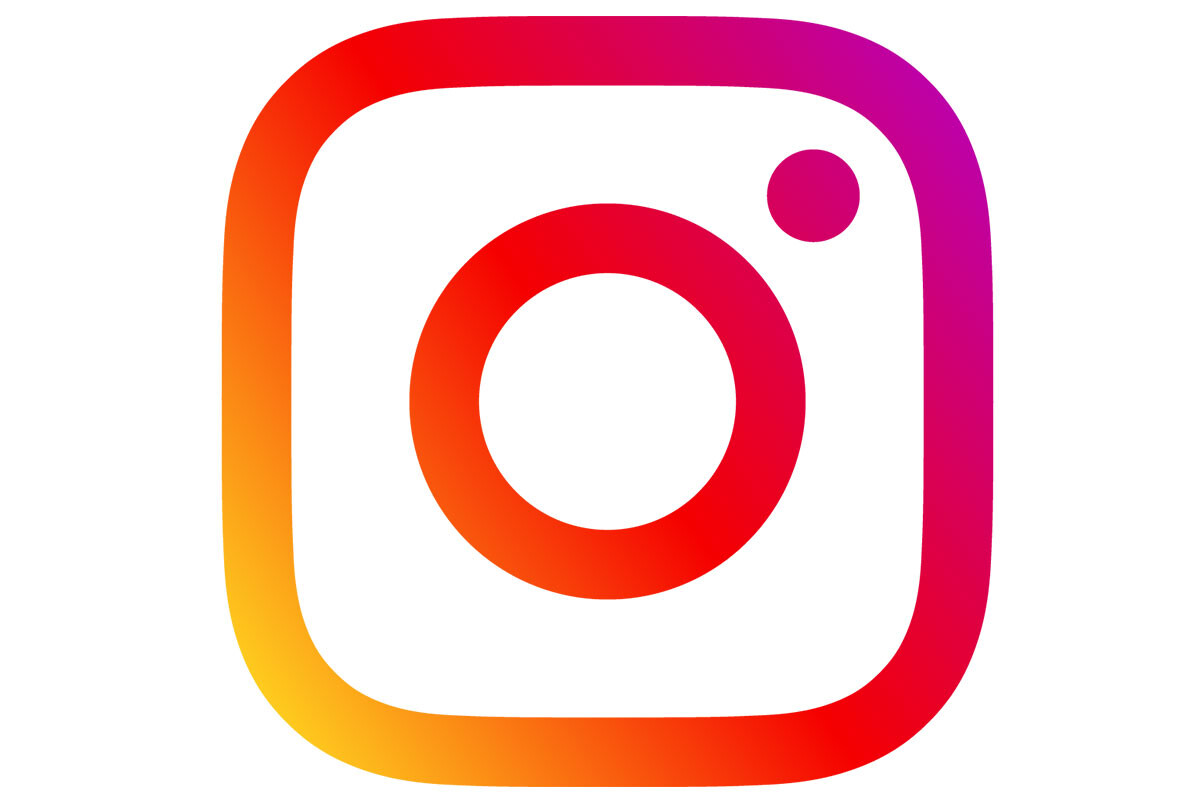 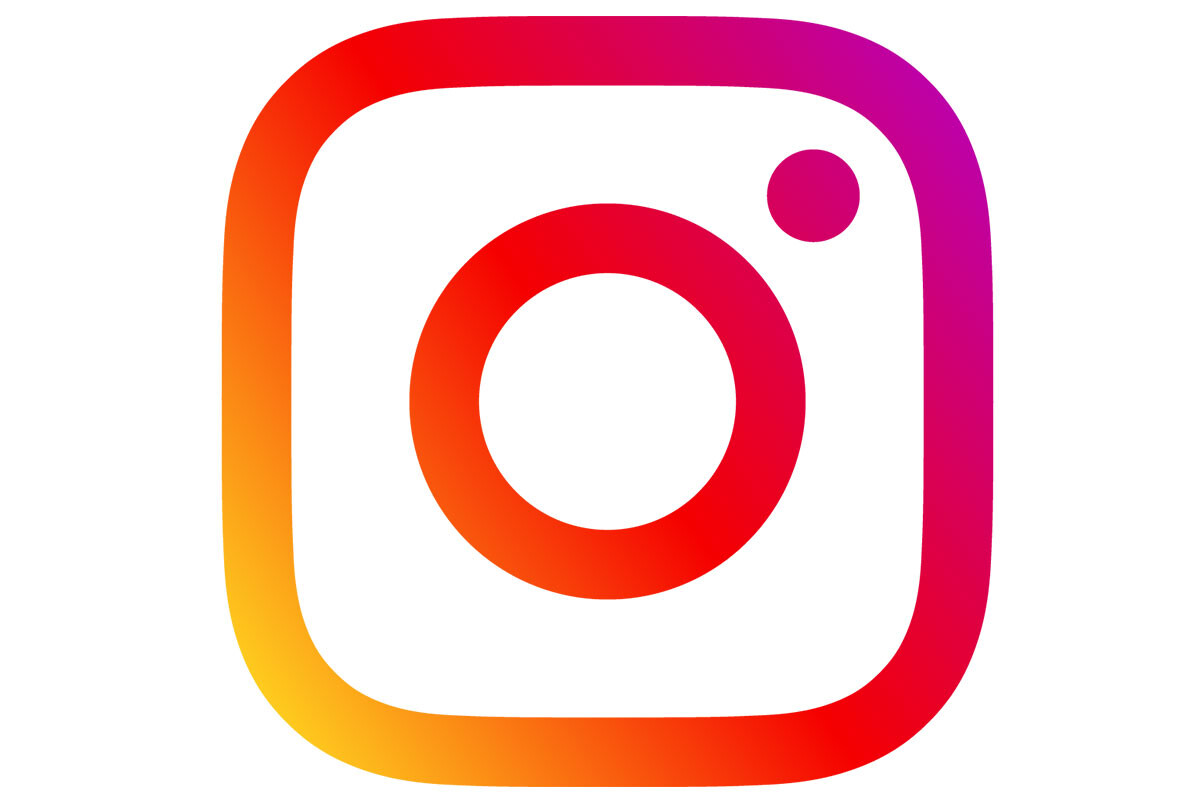